olgu
55 yaş erkek  hasta
4- 5 haftadır midesinin ağrıdığını söylüyor mide koruyucu tedavileri daha önce kullanmış ama fayda etmemiş 
Kronik hastalığı: DM HT 
Düzenli kullandığı ilaçlar: delix ,glifor
25 paket yıl sigara kullanımı var, alkol kullanmıyor
BMI:29
DİSPEPSiye yaklaşım
Araş. Gör. Dr. Buket ERDEN 
KTÜ Tıp Fakültesi Aile Hekimliği ABD
15.10.2024
amaç
Dispepsiye birinci basamak yaklaşımı hakkında bilgi vermek
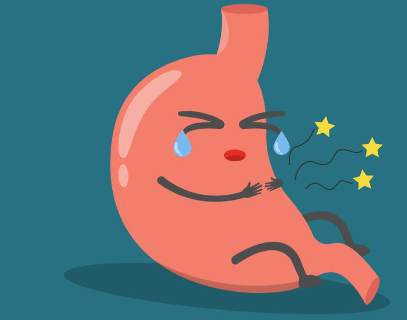 Öğrenim hedefleri
Dispepsi tanımını yapabilmek
Dispepsi etiyolojisini açıklayabilmek
Organik ve fonksiyonel dispepsi ayrımını yapabilmek
Alarm semptomlarını sayabilmek
Tanı ve tedavi yaklaşımını açıklayabilmek
Sevk kriterlerini sayabilmek
Tanım
Dyspepsia: Sindirim güçlüğü 
    Dys: Zor          Pepsis: Sindirmek

Dispepsi hastalıktan ziyade semptomlar 
kompleksidir: 
epigastrik ağrı
epigastrik şişkinlik
erken doyma
postprandial dolgunluk
[Speaker Notes: Dispepsi yaşam kalitesini önemli ölçüde bozabilir.]
Epidemiyoloji
Dünya nüfusunun en az %20’sinde

Ülkeye ve tanımlama kriterlerine göre değişen prevelans

Kadınlar,sigara içenler NSAID kullananlarda görülme olasılığı daha yüksek 

Dispepsi olgularının %75’inden fazlası hekime başvurmamakta
[Speaker Notes: Dispepsi, geniş bir ayırıcı tanıya ve heterojen bir patofizyolojiye sahip yaygın bir semptomdur. Roma kriterlerinin farklı yinelemeleri kullanıldığında prevalans oranları daha düşük olsa da, nüfusun yüzde 20'sine kadarında görülür.
Dispepsi sağkalımı etkilemese de, önemli sağlık bakım maliyetlerinden sorumludur ve yaşam kalitesini önemli ölçüde etkiler
Prevalans ülkeye göre (%1.8 ila %57.0) ve dispepsiyi tanımlamak için kullanılan kriterlere göre değişiklik göstermiştir.
Etkilenen insanların çoğu semptomları için tıbbi değerlendirme istemez]
Etiyoloji
GÖRH
Gastrit
Peptik ülser
İlaçlar (örn:NSAIDs, steroid)
Gıda intoleransı
Mide ve özefagus ca
Pankreas ve biliyer sistem hastalıkları
İskemik barsak hastalıkları
Midenin infiltratif hastalıkları
Metabolik bozukluklar
Sistemik hastalıkla
Organik dispepsi (%20-25) 




Fonksiyonel dispepsi (%75-80)
[Speaker Notes: Dispepsili hastaların yaklaşık yüzde 20 ila 25'inin altta yatan bir organik nedeni vardır. Dispepsinin ortaya çıkması için çeşitli organik nedenler mevcuttur. Ana nedenler olarak peptik ülser hastalığı, gastrit, gastroözofageal reflü hastalığı, ilaçlar (en çok suçlanan non-steroid anti-infl amatuarilaçlar) söylenebilir.
İlaçlar: NSAID, aspirin, steroid, kolşisin, oral ab ler(örn:eritromisin), demir preparartları…
Pankreatit, kolelityazis
Metabolik bozukluklar:hiperkalsemi, hiperkalemi
Sistemik hastalıklar:DM, tiroid ve paratiroid bozukluklar..  (gastroparezi)
Bununla birlikte, hastaların yüzde 75 ila 80'inde tanısal değerlendirmede altta yatan bir neden olmaksızın fonksiyonel (idiyopatik veya ülser olmayan) dispepsi vardır.]
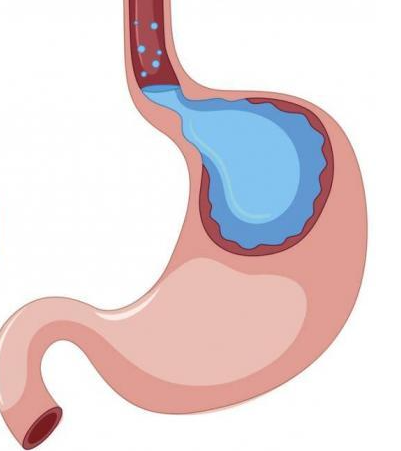 ORGANİK NEDENLER
GÖRH

Retrosternal yanma ve gastrik regürjitasyon en sık semptomlar

Prevalans %13

Globus, odinofaji, disfaji eşlik edebilir

Bazen epigastrik ağrı, rahatsızlık hissi
[Speaker Notes: GÖRH tipik semptomları retrosternal yanma (pirozis) ve regürjitasyon (efor olmaksızın özofagusa geçen mide içeriğinin ağız veya boğazda hissedilmesi) olmakla birlikte GÖRH bazen epigastrik ağrı, rahatsızlık hissi ile de kendini gösterebilir.]
ORGANİK NEDENLER
GÖRH

AÖS gevşemesi, düşük AÖS istirahat basıncı, gecikmiş mide boşalması vb. faktörler

Obezite ve gebelik risk faktörlerinden

Komplikasyon ~ Özofajit, Barret özofagus

Tanı ~ Tipik semptomlarla
[Speaker Notes: En sık sebep geçici AÖS gevşemeleri sırasında aşırı miktarda asit reflüsü olması, düşük AÖS basıncı da sık görülen sebeplerdendir. İntraabdominal basınç artışına yol açan obezite ve gebelik risk faktörlerindendir. Ayrıca gebelikte progesteron da AÖS gevşemesine yol açar.
Düşük AÖS basıncı barret özofagus ve özofajit olanlarda daha sık.
Tipik semptomlarla gelen hastada tanı konulabilir. Ancak dispepsi özellikleri ile gelenlerde tanısal sorun söz konusu olabilir. Gerekli durumlarda ileri tetkik yapılabilir.]
ORGANİK NEDENLER
Gastrit

Gastrik mukozal hasarla ilişkili inflamasyon

Etiyoloji    
 H.pylori, otoimmun..
 İlaçlar, alkol, iskemi..
[Speaker Notes: Gastrite genellikle enfeksiyöz ajanlar (örn., H. pylori ) neden olur veya birçok durumda gastritin nedeni bilinmemekle birlikte immün aracılı olur.

Minimal veya enflamasyonla ilişkili olmayan epitel hücre hasarı ve rejenerasyonu "gastropati" olarak adlandırılır.]
ORGANİK NEDENLER
Gastrit

Akut/Kronik

Rahatsızlık, ağrı, bulantı, ekşime, kusma..

Tanı ~ Endoskopi
[Speaker Notes: Gastrit, zamana göre (akut ve kronik), patofizyoloji ve histolojik özellikler ve etiyolojiye göre sınıflandırılmıştır. Birkaç sınıflandırma önerilmiş olmasına rağmen, evrensel olarak kabul edilmiş bir gastrit sınıflandırması yoktur.
Akut gastropatiler genellikle karında rahatsızlık/ağrı, mide ekşimesi, bulantı, kusma ve hematemez ile kendini gösterir. 
Akut inflamasyon, nötrofilik infiltrasyon ile temsil edilirken, kronik inflamasyon, mononükleer hücrelerin, başlıca lenfositlerin, plazma hücrelerinin ve makrofajların bir karışımı ile karakterize edilir.
Gastrit tanısı genellikle üst abdominal semptomların değerlendirilmesi için üst endoskopi yapılan hastalardan alınan biyopsi örneklerinde konulur.]
ORGANİK NEDENLER
Peptik Ülser

Mide veya duodenal mukozada muskularis mukozaya uzanan defekt

Etiyoloji: H.pylori, NSAID

Yaklaşık %70 hasta asemptomatik
[Speaker Notes: Peptik ülserler, mide veya duodenal mukozada muskularis mukozaya uzanan defektlerdir. Mide suyundaki asit-peptik aktivitenin bir fonksiyonu olarak gelişirler ve devam ederler. Peptik ülser hastalığı, morbidite ve sağlık bakım maliyetlerinin önemli bir nedeni olmaya devam etmektedir .

H.Pylori sahip olduğu en önemli virülans faktörü olan üreaz enzimi ile üreyi amonyak ve bikarbonat bileşenlerine parçalayarak mide ph’sını artırır ve kendisine yaşamaya elverişli bir ortam hazırlar

Peptik ülser hastalığı iki ana faktörle ilişkilidir: Helicobacter pylori ( H. pylori ) enfeksiyonu ve nonsteroid antiinflamatuar ilaçların (NSAID'ler) tüketimi. NSAID kullanımı ve H. pylori enfeksiyonu, komplike olmayan ve kanamalı peptik ülser hastalığı için bağımsız ve aynı zamanda sinerjik risk faktörlerini temsil eder.

NSAİİ ilaçlar ve aspirin ise iyon tuzağı ile lokal, siklooksigenaz (COX) yolağının inhibisyonu ile prostoglandin üretimini baskılayarak mideyi mukozal hasara açık hale getirerek sistemik yanıtla ülsere neden olmaktadır (]
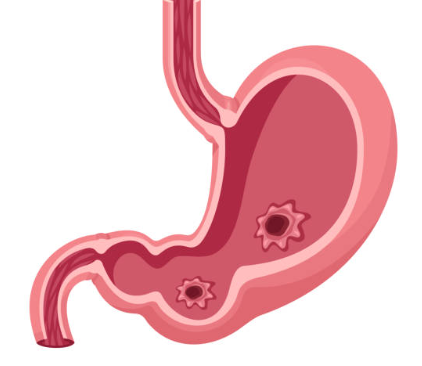 ORGANİK NEDENLER
Peptik Ülser

Yaygın semptomu ~ epigastrik ağrı

Epigastrik dolgunluk, geğirme, erken doyma, mide bulantısı vb.
[Speaker Notes: Endoskopik olarak ülser teşhisi konan hastaların yaklaşık yüzde 80'inde epigastrik ağrı vardır
Ülserlerden kaynaklanan rahatsızlık genellikle epigastriumda ortalansa da, bazen sağ veya sol üst kadranda lokalize olabilir.
Peptik ülserler ayrıca yemek sonrası geğirme, epigastrik dolgunluk, erken doyma, yağlı gıda intoleransı, mide bulantısı ve ara sıra kusma ile ilişkilendirilebilir]
ORGANİK NEDENLER
Peptik Ülser

Duodenal ülser ~ yemek ile rahatlama

Gastrik ülser ~ yemek sonrası ağrı

Komplikasyon ~ penetrasyon, perforasyon, kanama

Tanı ~ endoskopi
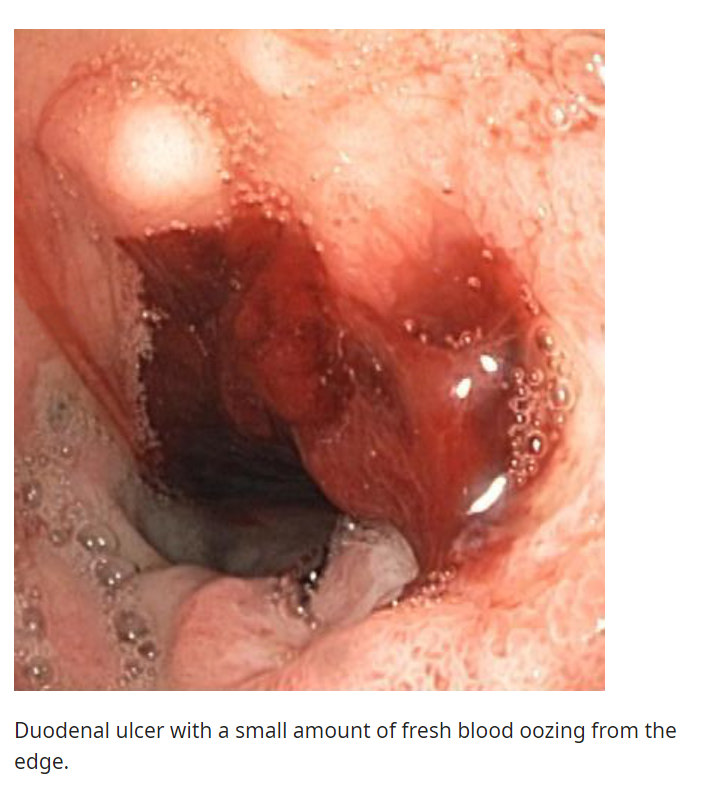 [Speaker Notes: Klasik duodenum ülseri semptomları, bir gıda tamponu yokluğunda asit salgılandığında (yani yemeklerden iki ila beş saat sonra veya aç karnına) ortaya çıkar.
Ritmiktir gıda, süt veya antiasitlerle rahatlar.
Gastrik ülser: Periyodik ve ritmiktir. Genellikle yemek yedikten 5-15 dk sonra ortaya çıkar. Mide boşalana kadar devam eder(kendiliğinden veya kusarak)
Peptik ülserin doğal seyri, müdahale olmaksızın iyileşmeden kanama ve perforasyon gibi önemli morbidite ve mortalite potansiyeli olan komplikasyonların gelişmesine kadar uzanır.
Sırta yayılan, persistan ağrı > penetrasyon
Asıl tanı endoskopi ile konulur. Benign görünümlü ülserlerin bile %3 malign çıkma olasılığı var >> biyopsi alınmalı]
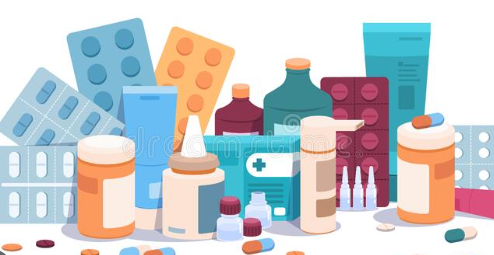 Organik nedenler
İlaçlar

NSAIDs
Kortikosteroidler 
Demir preparatları
Bifosfonatlar 
Metformin
Antibiyotik(örn:ampisilin, eritromisin)
Akarboz 
D vitamini
Ca kanal blokörü 
Kolşisin
Narkotik ilaçlar
Dijitaller 
Potasyum takviyeleri
[Speaker Notes: NSAİ ilaçlar günümüzde dünya genelinde en çok kullanılan ilaçlardandır. Romatolojik hastalıkların tedavisinde kullanıldığı gibi ağrı kesici-analjezik olarak da yaygın şekilde kullanılmaktadır.
Yüksek risk grubunda olanlarda (ileri yaş, daha önce ülser saptanmış, kanama, perforasyon geçirmiş, antikoagülan kullanımı vs) uzun süre NSAİ ilaç verecekseniz profilaktik PPI önerilir.
Uzun süre NSAİ ilaç almak zorunda olan olgularda Hp test edilmesi, pozitif ise eradikasyon yapılması önerilmiş..
●Riski değiştirme yeteneği klinik ortama bağlıdır. Yukarıda belirtildiği gibi, komplikasyonsuz veya komplike peptik ülser (gastrik, duodenal) öyküsü olan hastalar, uzun süreli bir NSAID veya düşük doz aspirin kullanımına başlamadan önce H. pylori açısından test edilmelidir . Mevcutsa, önceki ülserin NSAID'lerden kaynaklandığına inanılsa bile, H. pylori uygun tedaviyle tedavi edilmelidir. ( Yukarıdaki 'Helicobacter pylori'nin rolü'ne bakın .)
Uygulanabilir olan en düşük doz ve en kısa süreli NSAID tedavisinin kullanılması için girişimlerde bulunulmalıdır. GI toksisitesi için en düşük potansiyele sahip NSAID'leri kullanmak tercih edilse de, tüm NSAID'ler artmış GI riskiyle ilişkilidir.]
FONKSİYONEL DİSPEPSİ
İdiyopatik / ülser olmayan

Prevalans % 5-11

Diğer organik nedenler dışlanması

Dispepsilerin %75-80’i

Postprandial distress sendromu ve epigastrik ağrı sendromu
[Speaker Notes: Fonksiyonel yani idiyopatik veya ülser olmayan dispepsi tanısı, diğer organik dispepsi nedenlerinin dışlanması ile konmaktadır. Postprandiyal dolgunluk hissi, erken doyma, epigastrik ağrı veya yanma ile birlikte semptomları açıklayacak yapısal bir hastalık kanıtı yok ise fonksiyonel dispepsi tanısı konabilir

Postprandial distress sendromu ve epigastrik ağrı sendromu olarak ikiye ayrılır]
FONKSİYONEL DİSPEPSİ
Patofizyoloji

Mide boşalmasında gecikme

Gastrik fizyolojide değişiklikler

Mide uyumunda bozulma

Visseral hipersensitivite
[Speaker Notes: Fonksiyonel dispepsinin patofizyolojisi iyi anlaşılmamıştır. Ancak, birkaç olası mekanizma öne sürülmüştür.
-Çok değişik teoriler öne sürülmüş olmakla birlikte fonksiyonel dispepsiyi tek bir mekanizma ile açıklamak mümkün değildir.Kısaca viseral hipersensitivite, gastrik fizyolojide değişiklikler, mide boşalmasındaki gecikmeler, fundal relaksasyondaki bozulmalar,lenfosit ve eozinofil fonksiyonunda değişmeler sayılabilir.
-Mide boşalmasında gecikme fonksiyonel dispepsili olguların yaklaşık %25-35’inde görülür. Hızlı mide boşalması ise fonksiyonel dispepsili olguların %5’inde görülür
Midede yemek alımını izleyen dönemde fundusda uyumlu bir şekilde gevşeme oluşur. “accommodation”
Fonksiyonel dispepside midenin ve ince barsakların üst bölümlerinde mekanik uyarılara karşı duyarlılık sık görülür.]
FONKSİYONEL DİSPEPSİ
Patofizyoloji

H.pylori

Mukozal immun aktivasyon

Çevresel etkilere maruz kalma
[Speaker Notes: - Fonksiyonel dispepsi patogenezinde H. pylori enfeksiyonunun rolü belirsizliğini koruyor. Ayrıca, fonksiyonel dispepsili hastaların sadece küçük bir azınlığı, H. pylori eradikasyon tedavisinden sonra semptomlarda iyileşme bildirmiştir 
-Fonksiyonel dispepsili olgularda duodenal eozinofilinin erken doyma ile ilişkili olduğu bildirilmiştir. -Artmış T hücreleri, eozinofili, mast hücreleri
-Akut enfeksiyona maruz kalanların %10-20’sinde gastrointestinal semptomların oluşmasının tetiği çekilmektedir. Post enfeksiyöz gastrointestinal bozuklukların ortaya çıkmasında enfeksiyöz ajanın özellikleri ve kişinin genetik yatkınlıklarının da rolü vardır]
FONKSİYONEL DİSPEPSİ
Patofizyoloji

Değişken barsak mikrobiyomu

Hipotalamik-hipofiz-adrenal (HPA) aks ve stres 

Psikososyal faktörler
[Speaker Notes: -Üst gastrointestinal sistem mikrobiyomunda meydana gelen değişiklikler, dispepsi gelişimine neden olabilir. Bu hipotez, dispeptik semptomların bir gastroenterit epizodundan sonra ortaya çıkma olasılığının daha yüksek olduğu gözlemiyle desteklenmektedir
-Zihinsel stres yaşayan fonksiyonel gastrointestinal bozukluğu olan hastalarda, amigdala aktivasyonu ve HPA ekseninin düzensizliği olabilir
-Ayrıca zihinsel sağlık bozukluklarıyla da bir ilişki vardır, çünkü fonksiyonel dispepsisi olan hastalarda anksiyete ve depresyon oranları diğerlerine göre daha yüksektir. Fonksiyonel dispepsi, yaygın anksiyete bozukluğu, somatizasyon ve majör depresyon ile ilişkilendirilmiştir. Etkileşim iki yönlü olabilir (Anksiyete↔Dispepsi)
-Fonksiyonel dispepside gastroözofageal reflü hastalığı ve irritabl barsak sendromu ile örtüşme vardır, bazı araştırmalarda hastaların %50'sinin gastroözofageal reflü hastalığı ve %35'inde irritabl barsak sendromu vardır.]
FONKSİYONEL DİSPEPSİ
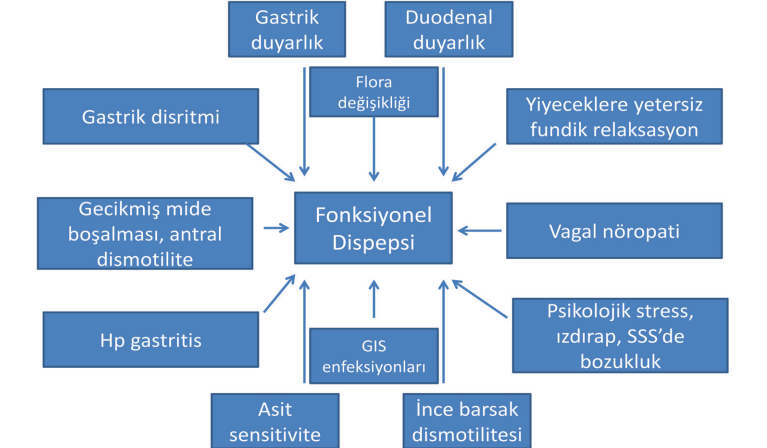 Özden A. Roma IV-2016, Dispepsi Tedavisine Yaklaşım. Güncel Gastroenteroloji 2017;21:19-24
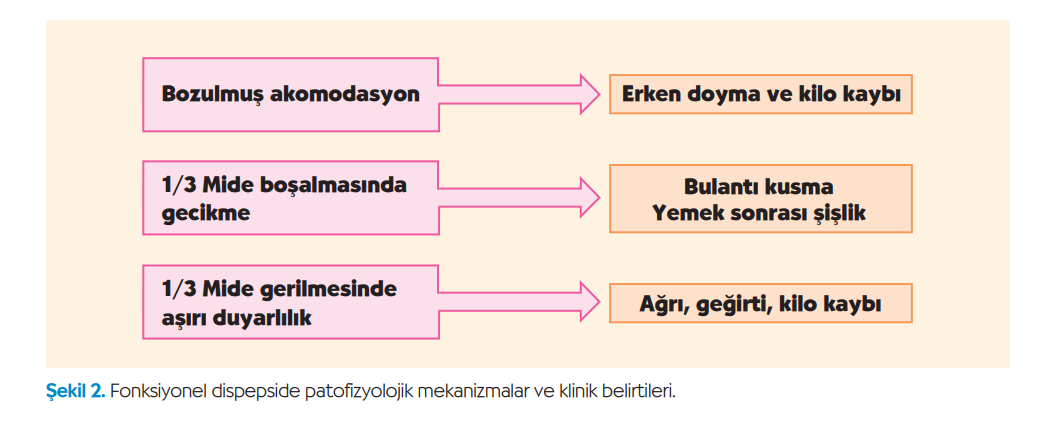 Kav T. Fonksiyonel Dispepside Kombinasyon Tedaviler. Güncel Gastroenteroloji 2016;20:421-427
FONKSİYONEL DİSPEPSİ
Tanı Kriterleri (ROMA IV)
1) Aşağıdakilerden biri veya daha çoğu 
Postprandial dolgunluk
Erken doyma 
Epigastrik ağrı
Epigastrik yanma
2) Semptomları açıklayacak yapısal hastalık için kanıt yoktur ve üst gastrointestinal sistem (GİS) endoskopisi normal olmalıdır.
[Speaker Notes: Fonksiyonel dispepsi tanısını standartlaştırmak için semptom bazlı kriterler önerilmiştir.
Bu semptomlara ve negatif tanı değerlendirmesine sahip hastaların muhtemelen fonksiyonel dispepsisi vardır, ancak Roma IV kılavuzlarına göre kriterler, tanıdan en az altı ay önce semptomların başlangıcından itibaren son üç ay için karşılanmalıdır.
(Semptomlar tanıdan en az 6 ay önce başlamış ve son üç aydır da tanı kriterleri mevcut olmalı.)]
FONKSİYONEL DİSPEPSİ
Postprandiyal Distres Sendromu
Aşağıdaki semptomlardan biri veya ikisi haftada en az 3 gün olmalıdır.

-Postprandial dolgunluk hissi (günlük aktivitelerini etkileyecek kadar ciddi durumda) 
-Erken doyma hissi (normal miktarda yemeği bitiremeyecek kadar ciddi durumda)
[Speaker Notes: Fonksiyonel dispepsi alt tipleri – Fonksiyonel dispepsinin iki alt tipi, baskın semptomlara göre tanınır
Üst GİS endoskopisi dâhil yapılan tetkiklerde semptomları açıklayacak organik, sistemik, metabolik hastalık kanıtı bulunmaması gereklidir. Semptomların başlangıcı tanı konmadan en az 6 ay önce olmalıdır ve son 3 aydır her hafta en az 3 gün, 1 veya 2 semptomun da olması gereklidir.]
FONKSİYONEL DİSPEPSİ
Epigastrik Ağrı Sendromu
Aşağıda belirtilen semptomlardan en az birinin haftada en az 1 gün olması gerekmektedir. 

-Sıkıcı (bunaltıcı) şekilde olan epigastrik ağrı (günlük aktiviteleri etkileyecek kadar ciddi durumda) 
-Sıkıcı (bunaltıcı) şekilde olan epigastrik yanma (rutin aktiviteleri etkileyecek kadar ciddi durumda)
[Speaker Notes: Endoskopi dahil yapılan gerekli tetkik ve tahlillere rağmen semptomları açıklayacak bir kanıt olmaması gereklidir ve semptomların başlangıcı tanı konduktan en az 6 ay önce olmalıdır ve bunlara ilaveten hastanın son 3 aydır haftada en az bir gün şikayet belirtmesi gerekmektedir.]
TANISAL DEĞERLENDİRME
Anamnez

Epigastrik ağrının özellikleri ~ yayılım, süreklilik vb.

Eşlik eden semptomlar ~ retrosternal yanma, regürjitasyon vb.
[Speaker Notes: Yeni başlayan dispeptik semptomları olan bir hastanın değerlendirilmesinde anamnez, fizik muayene ve laboratuvar değerlendirmesi ilk adımlardır. 
Değerlendirmenin amacı gastroözofageal malignite için alarm özelliklerini belirlemektir. 
-Ağrının sırta yayılması, özgeçmişinde ve soygeçmişinde pankreatit öyküsüne sahip olması, altta yatan kronik pankreatitin göstergesi olabilir.
-En az 30 dakika boyunca süren şiddetli epizodik karakterde olan epigastrik veya sağ üst kadranda olan karın ağrısının varlığı semptomatik kolelitiazis tablosunu akla getirmeli
-Mide yanması ve regürjitasyon öyküsü olan hastada GÖRH ve fonksiyonel dispepsi tanılarının olduğu düşünülebilinir]
TANISAL DEĞERLENDİRME
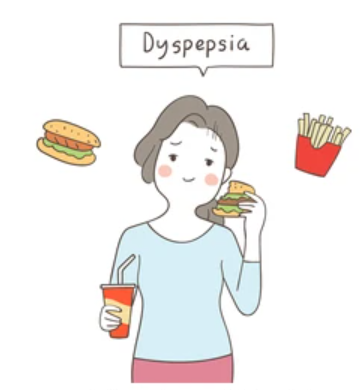 Anamnez

Yemekle ilişkisi ~ aç/tok

Beslenme ve alışkanlıklar
[Speaker Notes: -Duodenal ülserin klasik semptomları , bir mide içeriği yokluğunda (yani yemeklerden iki ila beş saat sonra veya aç karnına) asit salgılanırken ortaya çıksa da, peptik ülserler daha çok gıda kaynaklı semptomlarla ilişkilendirilebilir. 
-Gıda tüketimi ile dispepsi yakınmaları arasındaki ilişki değerlendirildiğinde baharatlar başta olmak üzere baklagillerin, soğanın, yağlı gıdaların, bulgur ve turşu gibi besinlerin hastaların şikayetlerini alevlendirdiği görülmektedir.]
TANISAL DEĞERLENDİRME
≥ 60/50 yaş*
İstenmeyen kilo kaybı
Disfaji  
Odinofaji 
Açıklanamayan demir eksikliği anemisi
Gastrointestinal kanama
İnatçı kusma
Palpe edilebilen kitle veya lenfadenopati
Ailede üst gastrointestinal malignite öyküsü
Yakın zamanda başlayan ve ilerleyici nitelikte semptomlar
Önceden araştırma yapılmamışsa ampirik tedavilere yetersiz yanıt
Anamnez

Kronik hastalıklar 

İlaç kullanımı > NSAIDs 

Alarm semptomlarının sorgulanması
[Speaker Notes: NSAİ ilaç kullanım öyküsü dispepsi ve peptik ülser hastalığı görülme olasılığını artırır. Ayrıca ilaçlar peptik ülser olmadan da dispeptik yakınmalara neden olabilir.
-Kısa zaman diliminde önemli derecede olan kilo kaybı, anoreksi, kusma, disfaji, odinofaji ve ailede gastrointestinal malignite öyküsü, altta yatan bir gastroözofageal malignitenin olabileceğini düşündürmekte
-Klinik olarak anlamlı kilo kaybı (6 ila 12 ay boyunca normal vücut ağırlığının > yüzde 5’i)]
TANISAL DEĞERLENDİRME
Fizik Muayene

Epigastrik hassasiyet dışında çoğunlukla doğal

Palpabl abdominal kitle

Lenfadenopati
[Speaker Notes: Dispepsili hastalarda fizik muayene, epigastrik hassasiyet dışında genellikle normaldir. Epigastrik hassasiyetin varlığı, organik dispepsiyi fonksiyonel dispepsiden tam olarak ayırt edemez. Palpasyonda karın hassasiyeti, karın duvarından kaynaklanan ağrıdan kaynaklanıp kaynaklanmadığını belirlemek için Carnett belirtisinin varlığı açısından değerlendirilmelidir. Kas gerginliği sırasında artan lokal hassasiyetin varlığı (pozitif Carnett işareti), karın duvarı ağrısının varlığını düşündürür. Bununla birlikte, ağrı azalırsa (negatif Carnett belirtisi), ağrının kaynağı karın duvarından değildir ve muhtemelen karın içi bir organdır, çünkü gergin karın duvarı kasları iç organları korur.]
TANISAL DEĞERLENDİRME
Fizik Muayene

Kilo kaybı

Sarılık

Solukluk 

Asit
[Speaker Notes: Altta yatan bir malignitesi olan hastalarda kilo kaybına bağlı kas kaybı, deri altı yağ kaybı ve periferik ödem bulguları olabilir.
Biliyer hastalıklarda sarılık veya anemiye bağlı solukluk görülebilir. 
Asitler, peritoneal karsinomatozisin varlığını gösterebilir.]
TANISAL DEĞERLENDİRME
Tanı Testleri

Alarm bulguları ve altta yatan nedene yönelik:

hemogram
KCFT
lipaz
amilaz
USG
GGK
EKG
troponin
[Speaker Notes: Laboratuvar testlerinde ayırıcı tanıya yönelik alarm bulguları(örn:anemi) gösterebilecek ve dispepsi oluşturabilecek altta yatan metabolik hastalıkları(örn. diyabet, hiperkalsemi) tanımlamak için hemogram, karaciğer fonksiyon testleri, serum lipaz ve amilaz dahil kan biyokimyası testleri yapılmalıdır
USG: örneğin biliyer sistem patolojisi düşünüyorsak
GGK: GİS kanama şüphesi]
TANISAL DEĞERLENDİRME
İnvaziv Tanı
Endoskopi
≥60/50 yaş 
Alarm semptomları
[Speaker Notes: Kriterleri karşılayan hastalarda dispepsiyi değerlendirmek için üst GIS endoskopisi yapılması ve helikobakter pilori‘yi dışlamak için mideden biyopsi alınması önerilmektedir. 
Dispepsili hastalarda endoskopik değerlendirme için optimum yaş sınırı tartışmalıdır 
Amerikan Gastroenteroloji Derneği kılavuzlarında, bazı ülkelerde 60 yaşın, dispeptik hastalara endoskopinin yapılması gereken eşik yaş olarak kabul etmenin makul olduğu düşünülmüş.
Türk cerrahi derneği 50 yaş üstü 
Avrupa konsensusunun bildiriminde ise, dispepsi ile başvuran 45 yaşın üzerindeki erişkinlerde endoskopi yapılması önerilmekte.
Bu öneriler, dispepsili hastanın tanısal değerlendirmesinin semptomlar, yaş, etnik köken, aile öyküsü, uyruk ve bölgesel mide kanseri insidansına dayalı olarak bireyselleştirilmesi gerektiğini vurgulamaktadır.]
TANISAL DEĞERLENDİRME
H.Pylori Noninvaziv Testler

Üre nefes testi
 Duyarlılık %88-95, özgüllük %95-100

Gaitada H.pylori antijen testi
 Duyarlılık %94, özgüllük %97

Kanda H.pylori IgG  antikor testi- ELISA
[Speaker Notes: Testler öncesi 2 hafta ppı kullanmamalı!!
-CO2 ve amonyak üretmek için ürenin H. pylori tarafından hidrolizine dayanır . İşaretli bir karbon izotoplu (radyoaktif olmayan 13C veya radyoaktif 14C) üre ağızdan verilir; H. pylori , nefes örneklerinde tespit edilebilen işaretli CO2'yi serbest bırakır . Testler 15 ila 20 dakika içinde gerçekleştirilebilir. Yanlış pozitif sonuçlar nadirdir
-Bakteriyel antijenin tespiti, devam eden bir H. pylori enfeksiyonunu gösterir. Bu nedenle, H. pylori'nin ilk tanısını koymak ve eradikasyonu doğrulamak için dışkı antijen testi kullanılabilir. Mevcut testlerden dışkı antijen testi, H. pylori'nin düşük ila orta prevalansı olan alanlarda en uygun maliyetli olanıdır. 
- IgG > sadece karşılaşmayı gösterir, aktif durum hakkında bilgi vermez]
TANISAL DEĞERLENDİRME
H.Pylori İnvaziv Testler (biyopsi)

Hızlı üreaz testi
 Duyarlılık %90, özgüllük %95

Histopatolojik inceleme
 Duyarlılık %95, özgüllük %98

H.pylori kültürü
[Speaker Notes: Hızlı üreaz testi:tek kullanımlık, hazır, hızlı üreaz test kitleri/ mikrobiyoloji labında hazırlanan solüsyonlar
Gastrik biyopsi örnekleri, üre ve pH reaktifi içeren bir ortama yerleştirilir. Üreaz, amonyağı serbest bırakmak için üreyi parçalayarak alkali bir pH ve sonuçta bir renk değişikliği üretir.
Hızlı üreaz test kitleri ile 1 saatte sonuç alınmaktadır
-Gastrik biyopsinin özel boyalarla incelenmesi.
-Kültür > pratikte kullanılmıyor, genelde araştırmalarda]
TANISAL DEĞERLENDİRME
Mounsey A, Barzin A, Rietz A. Functional Dyspepsia: Evaluation and Management. American Family Physician 2020;101:84-88
[Speaker Notes: Hasta yaşı <60 yıl  —  <60 yaş hastalarda H. pylori testi ve tedavisi yapılmalı ve üst endoskopi seçici olarak yapılmalıdır. H. pylori negatif olan veya H. pylori'nin başarılı bir şekilde ortadan kaldırılmasından sonra semptomları devam eden hastalara proton pompası inhibitörü (PPI) ile antisekretuvar tedavi uygulanmalıdır]
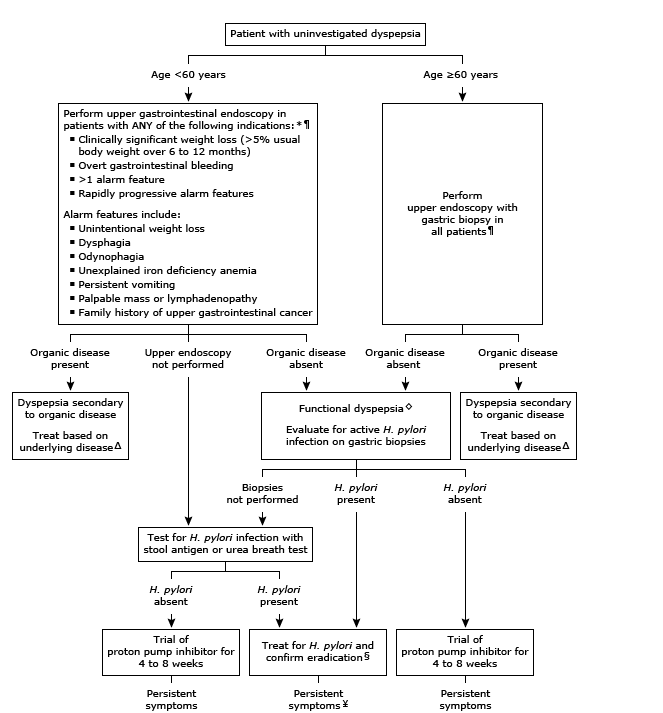 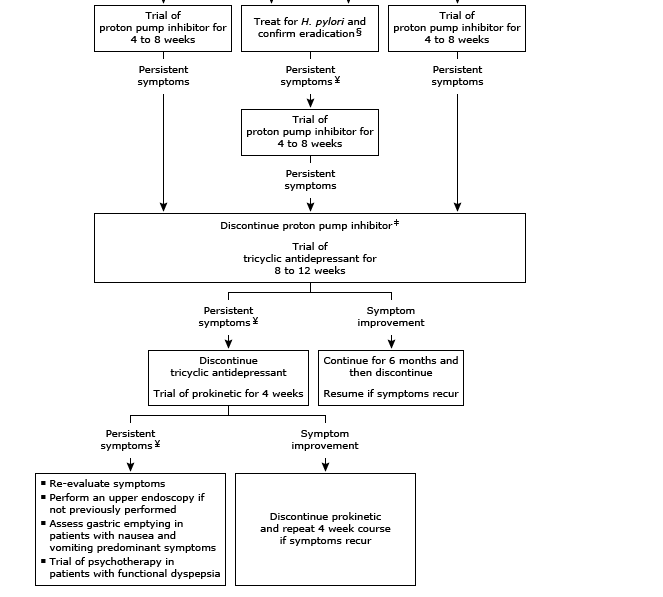 https://www.uptodate.com/contents/approach-to-the-adult-with-dyspepsia?search=dyspepsia&source=search_result&selectedTitle=1~150&usage_type=default&display_rank=1#topicGraphics
Tedavi yaklaşımı
Beslenme ve Yaşam Tarzı Önerileri

NSAIDs, sigara, alkol ve fazla miktarda kahveden kaçınmalı

Acılı, baharatlı, yağlı yiyeceklerden kaçınmalı
Tedavi yaklaşımı
Beslenme ve Yaşam Tarzı Önerileri
Yemekler:
iyi pişirilmeli
yavaş yenilmeli
iyi çiğnenmeli
çok soğuk içecek tüketilmemeli
su yemek aralarında içilmeli
Tedavi yaklaşımı
H.Pylori 3’lü Tedavi

PPI 2x1/gün + Klaritromisin 500 mg 2x1/gün + Amoksisilin 1000 mg 2x1/gün veya Metronidazol 500 mg 3x1/gün (14 gün)
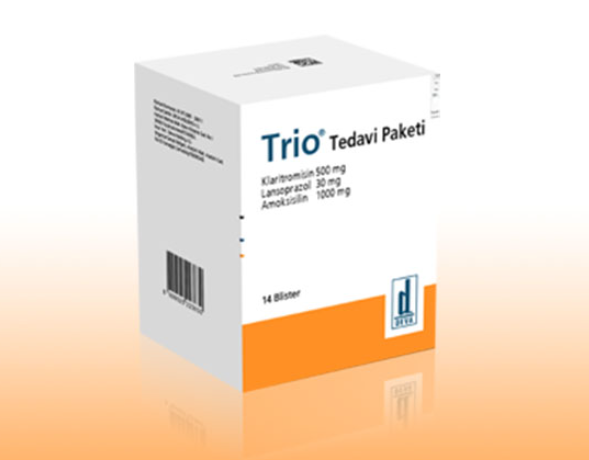 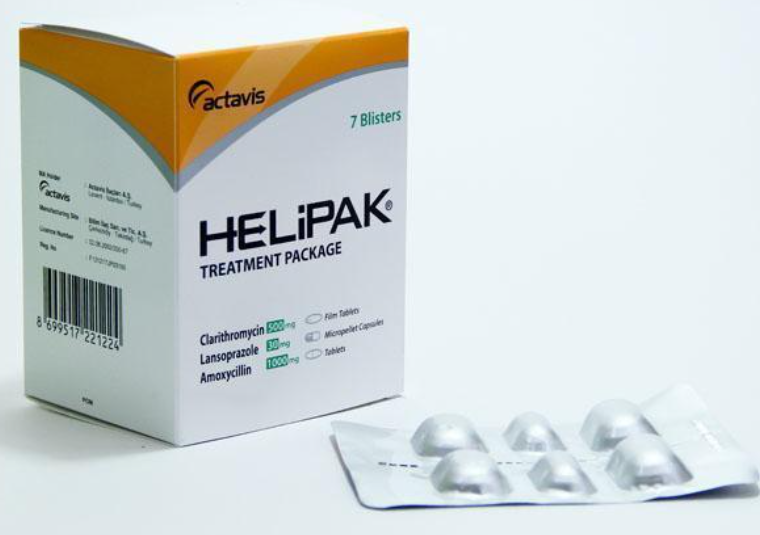 Tedavi yaklaşımı
H.Pylori 4’lü Tedavi

Bizmut 4x1/gün + PPI 2x1/gün + Tetrasiklin 500 mg 4x1/gün + Metronidazol 500 mg 3x1/gün (14 gün)
[Speaker Notes: Klaritromisin direncinin yüksek olduğu bölgelerde veya bir hastada daha önce herhangi bir nedenle makrolidlerle tedavi edilmiş olduğu biliniyorsa, bizmut
dörtlü terapi, başlangıç ​​olarak kuvvetle düşünülmelidir.

4 hafta sonra eradikasyon açısından kontrol
Eradikasyonun doğrulanması – H. pylori için tedavi edilen tüm hastalarda eradikasyonu doğrulamak için testler yapılmalıdır . Eradikasyon, antibiyotik tedavisinin tamamlanmasından dört hafta veya daha uzun süre sonra yapılan bir üre nefes testi, dışkı antijen testi veya üst endoskopi ile doğrulanabilir. PPI tedavisi, testten bir ila iki hafta önce kesilmelidir. 
İki antibiyotik başarısızlığı olan hastalarda ek değerlendirme – İki önceki tedavi rejiminde başarısız olan hastalarda antibiyotik tedavisine rehberlik etmek için antibiyotik duyarlılık testi ile kültür yapılmalıdır. İlaçlara uyum da güçlendirilmelidir. Rifabutin içeren rejimlerin kullanımını ≥3 önceki antibiyotik başarısızlığı olan hastalar için saklı tutuyoruz]
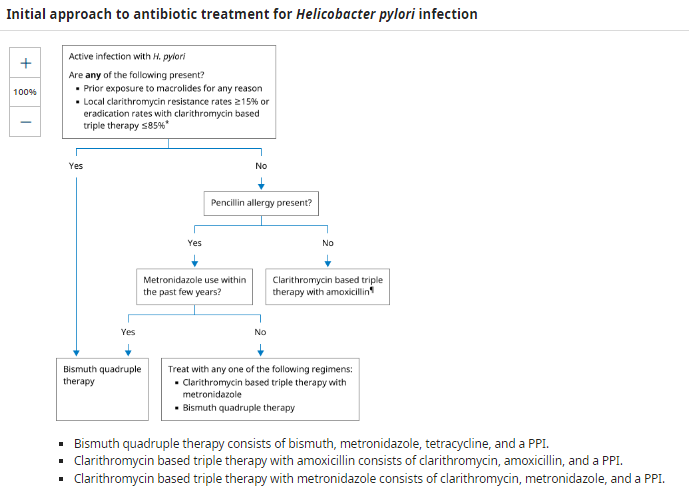 https://www.uptodate.com/contents/search?search=h%20pylori%20tedavisi&sp=0&searchType=PLAIN_TEXT&source=USER_INPUT&searchControl=TOP_PULLDOWN&autoComplete=true
[Speaker Notes: H. pylori'yi tedavi etmek için ilk antibiyotik rejiminin seçimi, makrolid direnci için risk faktörlerinin varlığı ve penisilin alerjisinin varlığı tarafından yönlendirilmelidir]
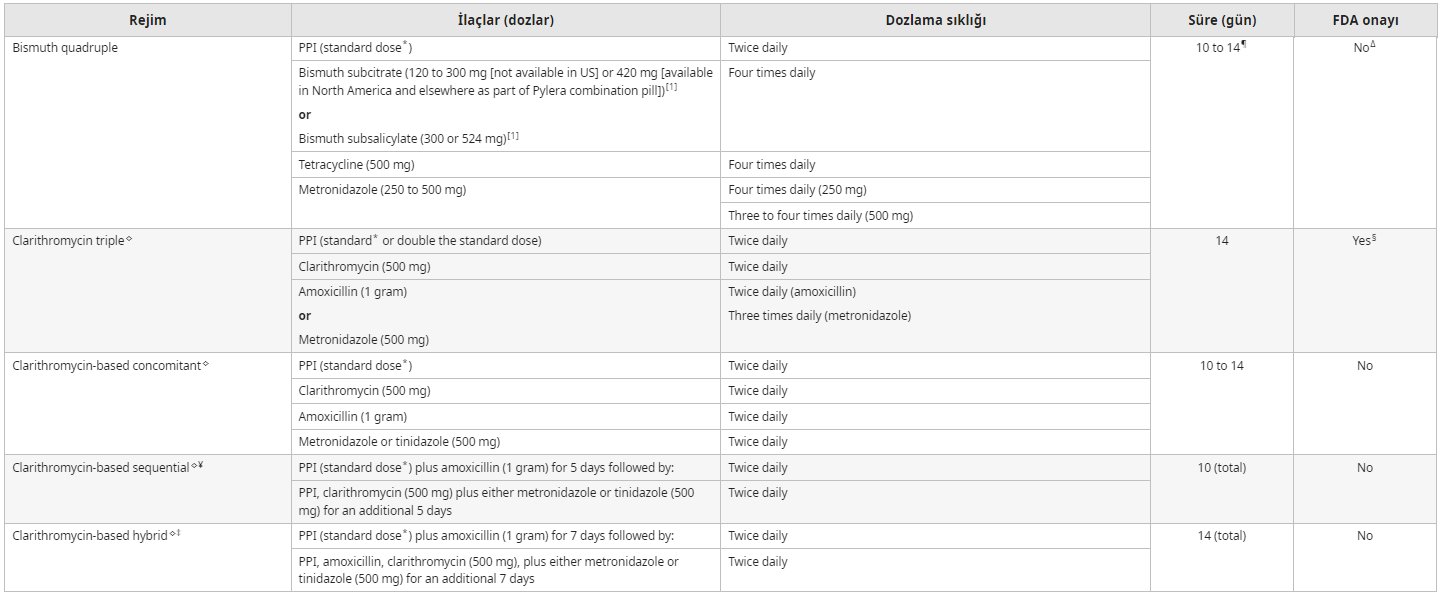 https://www.uptodate.com/contents/search?search=h%20pylori%20tedavisi&sp=0&searchType=PLAIN_TEXT&source=USER_INPUT&searchControl=TOP_PULLDOWN&autoComplete=true
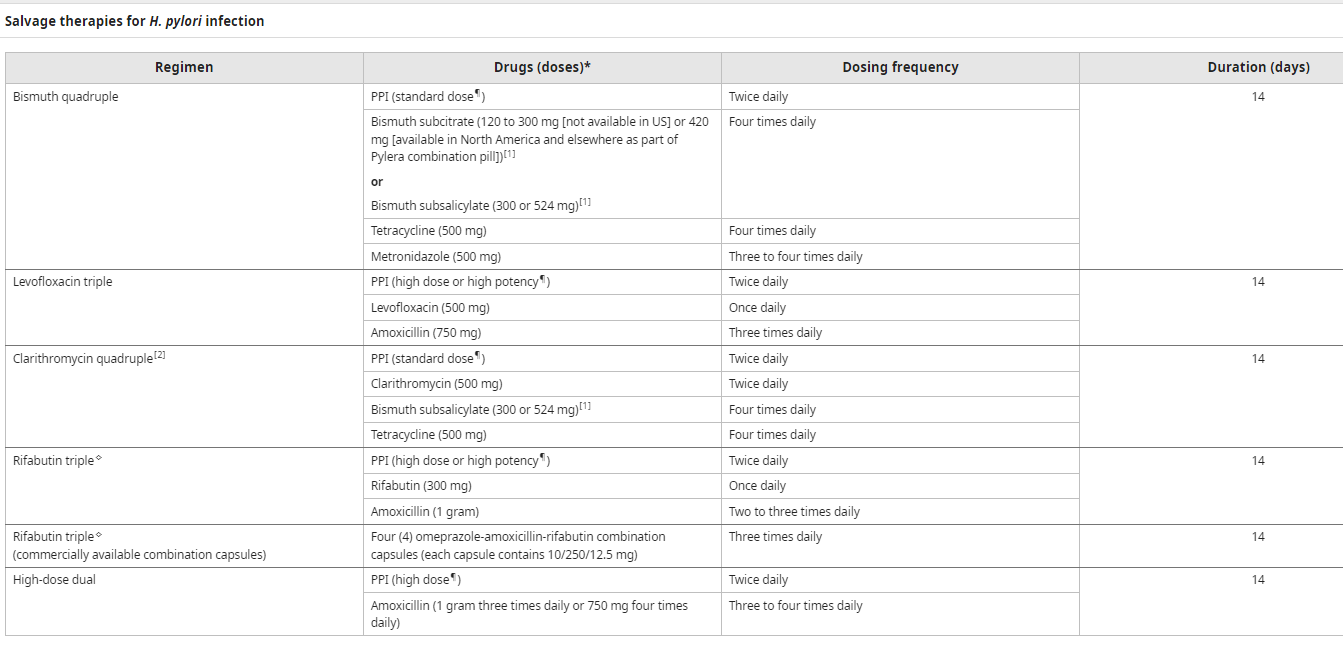 https://www.uptodate.com/contents/search?search=h%20pylori%20tedavisi&sp=0&searchType=PLAIN_TEXT&source=USER_INPUT&searchControl=TOP_PULLDOWN&autoComplete=true
[Speaker Notes: 4 hafta sonra eradikasyon açısından kontrol
Eradikasyonun doğrulanması – H. pylori için tedavi edilen tüm hastalarda eradikasyonu doğrulamak için testler yapılmalıdır . Eradikasyon, antibiyotik tedavisinin tamamlanmasından dört hafta veya daha uzun süre sonra yapılan bir üre nefes testi, dışkı antijen testi veya üst endoskopi ile doğrulanabilir. PPI tedavisi, testten bir ila iki hafta önce kesilmelidir. 
İki antibiyotik başarısızlığı olan hastalarda ek değerlendirme – İki önceki tedavi rejiminde başarısız olan hastalarda antibiyotik tedavisine rehberlik etmek için antibiyotik duyarlılık testi ile kültür yapılmalıdır. İlaçlara uyum da güçlendirilmelidir. Rifabutin içeren rejimlerin kullanımını ≥3 önceki antibiyotik başarısızlığı olan hastalar için saklı tutuyoruz]
Tedavi yaklaşımı
Hiperasidite Tedavisi

PPI 

H2 reseptör antagonistleri

Antiasitler
[Speaker Notes: Fonksiyonel dispepsisi olan hastalar Helicobacter pylori için test edilmeli ve tedavi edilmelidir . H. pylori için negatif sonuç veren fonksiyonel dispepsili hastaları ve H. pylori eradikasyonundan dört hafta sonra semptomları devam eden hastaları proton pompası inhibitörü (PPI) ile tedavi ediyoruz. 
PPI: ilk seçenek tedavi, çoğunlukla ampirik olarak da ppı tedavisi önerilmekte
H2 reseptör antagonist: asit baskılayıcı etkileri nedeniyle etkin olduğunu düşünebiliriz. Yapılan çalışmalarda yeni Roma klasifikasyonları kullanılmadığı için tam anlamıyla çıkarım yapmak zor.
Antiasitler daha çok altta yatan nedenlerden GÖRH, peptik ülser vs tedavisinde tercih edilebilir]
Tedavi yaklaşımı
Diğer Tedavi Seçenekleri

Trisiklik antidepresanlar

Prokinetik ilaçlar

Psikoterapi
[Speaker Notes: Sekiz haftalık PPI tedavisinden sonra semptomları düzelmeyen fonksiyonel dispepsili hastalarda, bir trisiklik antidepresan (TCA) ile terapötik bir deneme başlatıyoruz. Bir PPI’a kısmi klinik yanıtı olan hastalar için, kombinasyon tedavisi olarak bir TCA başlatılabilir. 
-Düşük dozda bir TCA ile başlıyoruz (örneğin, geceleri amitriptilin 10 mg veya desipramin 25 mg). Doz, iki haftalık aralıklarla artırılabilir. Birçok hastada 20 ila 30 mg'lık bir doz yeterlidir ve çoğu hastada 75 mg'lık bir dozu geçmiyoruz.
-Metoklopromid, domperidon .   Prokinetiklerin kullanımını (örneğin, metoklopramid 5 ila 10 mg, günde üç kez, yemeklerden bir buçuk saat önce ve geceleri dört hafta boyunca ), diğer tedavilerin başarısız olduğu hastalarda saklı tutuyoruz ve sürelerini dört hafta ile sınırlandırıyoruz.
Psikoterapi – Psikoterapiyi semptomları stres faktörleriyle ilişkilendiren ve ilk ampirik tıbbi tedavide başarısız olan motive hastalar için saklıyoruz. Fonksiyonel dispepsi ile ilişkili psikolojik faktörler, psikolojik terapinin bazı hastalara yardımcı olabileceğini düşündürmektedir.]
Tedavi yaklaşımı
[Speaker Notes: Temmuz 2015'ten Mart 2023'e kadar yayınlanmış literatürlerde Pubmed, EMBASE, Cochrane Kütüphanesi ve Web of Science'da güncellenmiş bir çalışma araması yapıldı. Yetişkin FD hastalarında prokinetik kullanımını araştıran randomize kontrollü çalışmalar dahil edildi. Birincil sonuç toplam etkinlik oranıydı ve ikincil sonuç yan etkilerdi. R yazılımı kullanılarak bir Bayes ağı meta-analizi gerçekleştirildi.
Toplam 28 çalışma dahil edildi. Ağ meta-analizi, Metoklopramid ve sinitaprid, FD tedavisinde diğer prokinetiklerden daha iyi bir etkinliğe sahip olabilir ve sinitaprid toplam yan etki riskini daha düşük olabilir.]
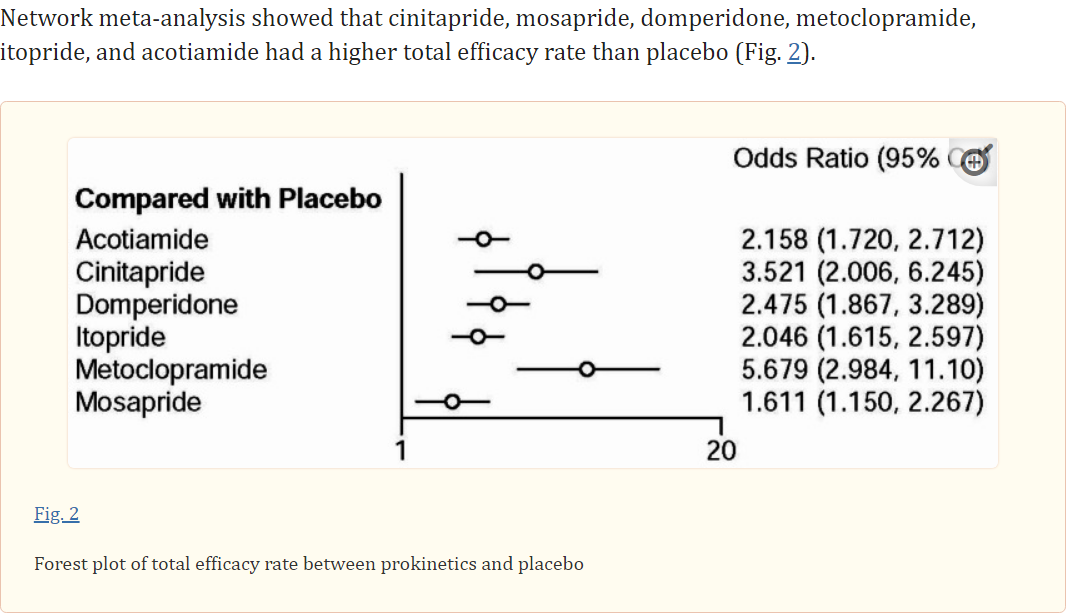 Tedavi yaklaşımı
[Speaker Notes: Sadece FD için çeşitli akupunktur tedavilerini araştıran Randomize Kontrollü Çalışmalar (RCT'ler) dikkate alındı. 
Bu meta-analiz, PRISMA 2020 bildirisine uygun olarak yürütülmüştür. 17 PubMed, EMBASE, Cochrane Kütüphanesi, Web of Science (WOS), Çin Ulusal Bilgi Altyapısı (CNKI), Çin Biyomedikal Veritabanı (CBM), VIP Veritabanı ve Wanfang Veritabanı, başlangıçlarından 16 Nisan 2023'e kadar herhangi bir bölgesel veya dil kısıtlaması olmaksızın sistematik olarak arandı. 
Çalışmanın bulguları, akupunkturun tek başına veya diğer yaklaşımlarla birlikte uygulandığında FD hastaları için güvenli ve etkili bir tedavi seçeneği olduğunu göstermiştir. Bu sonucun güvenilirliğini güçlendirmek için, gelecekteki araştırmalar yüksek kaliteli, çok merkezli, geniş örneklemli, randomize çift kör RCT'lere odaklanmalıdır. Daha fazla sistematik incelemenin ve Bayes meta-analizinin en etkili akupunktur noktaları, optimum tedavi süreleri ve uygun sıklıklar hakkında daha fazla ışık tutabileceği öngörülmektedir.]
Tedavi yaklaşımı
PPI
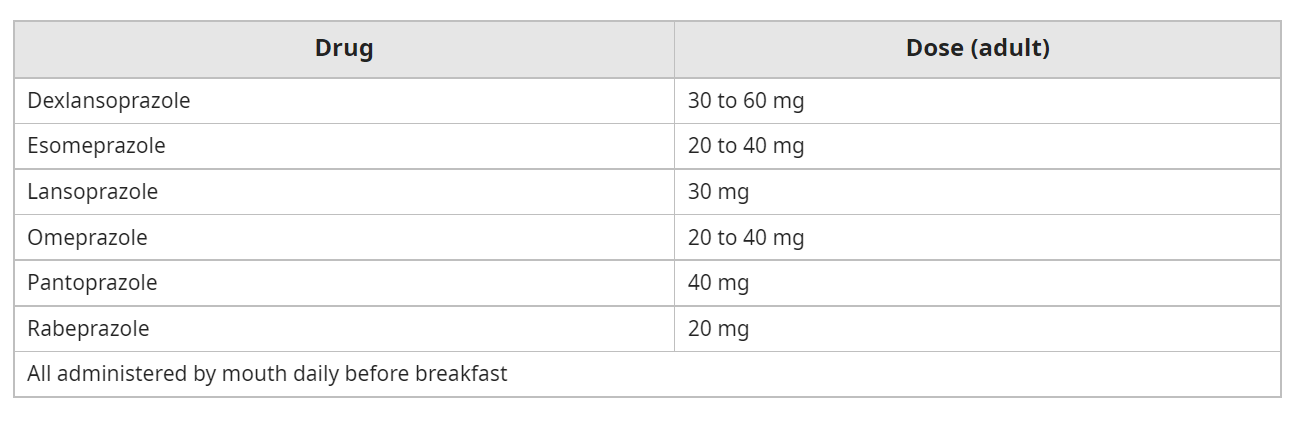 [Speaker Notes: Oral olarak uygulanan proton pompası inhibitörlerinin standart dozları şunları içerir: Günde 30 mg lansoprazol, günde 20 mg omeprazol, günde 40 mg pantoprazol, günde 20 mg rabeprazol veya günde 20 mg esomeprazol.]
SEVK KRİTERLERİ
≥ 60/50 yaş*
İstenmeyen kilo kaybı
Disfaji  
Odinofaji 
Açıklanamayan demir eksikliği anemisi
Gastrointestinal kanama
İnatçı kusma
Palpe edilebilen kitle veya lenfadenopati
Ailede üst gastrointestinal malignite öyküsü
Yakın zamanda başlayan ve ilerleyici nitelikte semptomlar
Önceden araştırma yapılmamışsa ampirik tedavilere yetersiz yanıt
Alarm semptomları





Tedaviye dirençli dispepsi
olgu
55 yaş erkek  hasta
4- 5 haftadır midesinin ağrıdığını söylüyor mide koruyucu tedavileri daha önce kullanmış ama fayda etmemiş 
Kronik hastalığı: DM HT 
Düzenli kullandığı ilaçlar: delix ,glifor
25 paket yıl sigara kullanımı var, alkol kullanmıyor
BMI:29
olgu
Alarm semptomları sorgulanmalı yaş ?ampirik tedavi yanıtsız 
Kan basıncı:130/80 mmHg
EKG: NSR
Fizik muayene: Doğal
CBC, biyokimya normal
KAYNAKLAR
Rakel Aile Hekimliği, 9.Baskı
https://www.uptodate.com/contents/approach-to-the-adult-with-dyspepsia?search=dyspepsia&source=search_result&selectedTitle=1~150&usage_type=default&display_rank=1
https://www.uptodate.com/contents/treatment-regimens-for-helicobacter-pylori-in-adults?search=helikobakter%20pilori%20tedavisi&source=search_result&selectedTitle=1~150&usage_type=default&display_rank=1
https://www.uptodate.com/contents/indications-and-diagnostic-tests-for-helicobacter-pylori-infection-in-adults?search=helikobakter%20pilori&source=search_result&selectedTitle=2~150&usage_type=default&display_rank=2
https://www.uptodate.com/contents/gastritis-etiology-and-diagnosis?search=helikobakter%20pilori%20gastriti&source=search_result&selectedTitle=4~150&usage_type=default&display_rank=4
https://www.uptodate.com/contents/peptic-ulcer-disease-epidemiology-etiology-and-pathogenesis?search=dyspepsia%20treatment&topicRef=26&source=see_link
https://www.uptodate.com/contents/medical-management-of-gastroesophageal-reflux-disease-in-adults?search=refl%C3%BC&source=search_result&selectedTitle=5~150&usage_type=default&display_rank=4
Mounsey A, Barzin A, Rietz A. Functional Dyspepsia: Evaluation and Management. American Family Physician 2020;101:84-88
Chona DL, Tubb MR, Gilinsky NH. Dyspepsia: A stepwise approach to evaluation and management. The Journal of Family Practice 2021;70:320-325
Özden A. Roma IV-2016, Dispepsi Tedavisine Yaklaşım. Güncel Gastroenteroloji 2017;21:19-24
Kav T. Fonksiyonel Dispepside Kombinasyon Tedaviler. Güncel Gastroenteroloji 2016;20:421-427
Moayyedi PM, Lacy BE, Andrews CN, Enns RA, Howden CW, Vakil  N . ACG and CAG Clinical Guideline: Management of Dyspepsia. The American Journal of Gastroenterology 2017; 112:988–1013
Chey WD, Leontiadis GI, Howden CW, Moss SF. ACG Clinical Guideline: Treatment of Helicobacter pylori Infection. The American Journal of Gastroenterology 2017; 112:212
Johannes GK, Arnoud HM, Ernst JK. Pathogenesis of Helicobacter pylori Infection. Clinical Microbiology Rewiwevs. Vol. 19, No. 3
Teşekkürler